Online Discrepancy with Recourse for Vectors and Graphs
Sahil singla 
Georgia Tech
Amit Kumar
Anupam Gupta
Vijaykrishna Gurunathan
Ravishankar Krishnaswamy
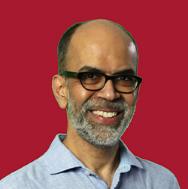 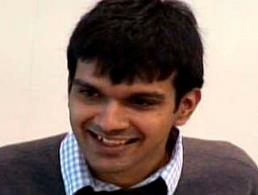 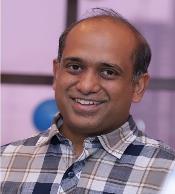 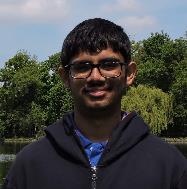 Vector Balancing
discrepancy vector
How to handle even 2-dim?
0
Std. deviation
per coordinate
Chernoff + union bd
over n coordinates
2
Motivation and Background
What can we    do Online?
Items/Subjects come one-by-one
3
Online Vector Balancing
Cannot handle: Adaptive arrivals or Departures
4
Online Discrepancy with Recourse
Naively, O(T) recourse suffices
5
Main Results
[Gupta-Gurunathan-Krishnaswamy-Kumar-S]:
Proof via distributed Barany-Grinberg
Proof via expander decomposition and local search
6
OUTLINE
Online Discrepancy with Recourse

Dynamic Vector Balancing via Distributed Barany-Grinberg

Dynamic Edge Orientation via Expander Decomposition and Local Search

Conclusion and Open Problems
7
Offline Barany-Grinberg
Challenge: An insertion/deletion could drastically change the basic solution
8
Distributed Barany-Grinberg
9
OUTLINE
Online Discrepancy with Recourse

Dynamic Vector Balancing via Distributed Barany-Grinberg

Dynamic Edge Orientation via Expander Decomposition and Local Search

Conclusion and Open Problems
10
Dynamic Edge Orientation
Unclear for dynamic graphs
High-level idea:
Dynamically decompose into nearly-regular edge-disjoint expanders
Run local-search algorithm on each expander
11
Step 2: Local Search on Expanders
Assume regularity for simplicity
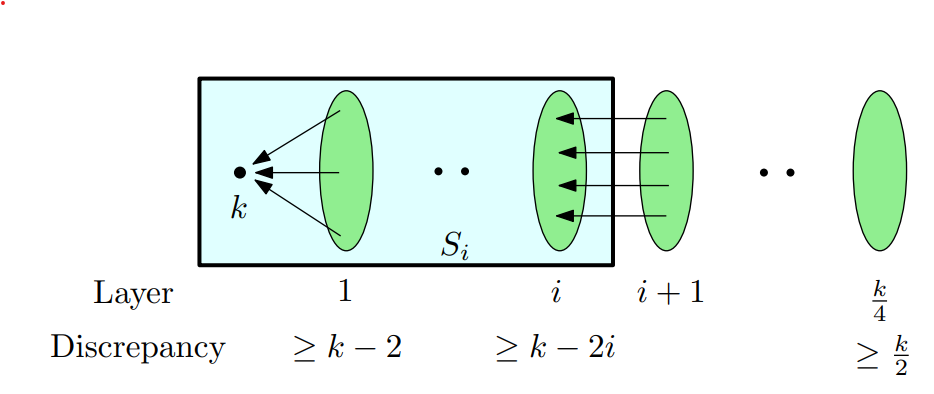 root
There exist non-expanding graphs with bad local-optimum
12
Step 1: Dynamic Expander Decomposition
Saranurak-Wang’19 , Bernstein et al.’20
13
OUTLINE
Online Discrepancy with Recourse

Dynamic Vector Balancing via Distributed Barany-Grinberg

Dynamic Edge Orientation via Expander Decomposition and Local Search

Conclusion and Open Problems
14
Conclusion
Questions?
15
Further SLIDES
16